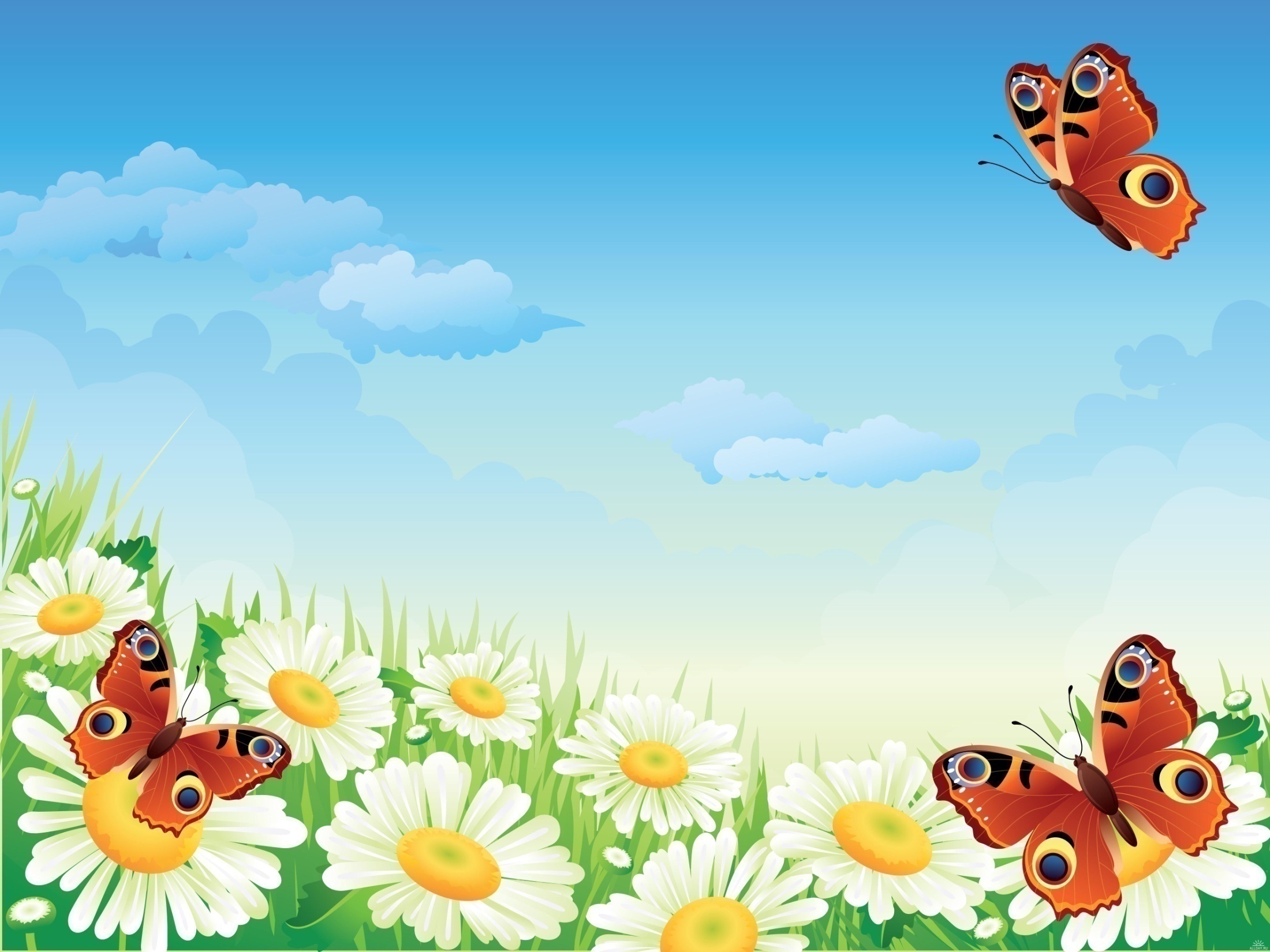 ЛЕТО -2017
1 смена  
программа: «Зеленая планета»
с 08.06.2017 по 29.06.2017
ТЖС (бесплатно)-74чел.  
Платно (частичная оплата 1200рублей)- 59чел.
ВСЕГО: 133чел.
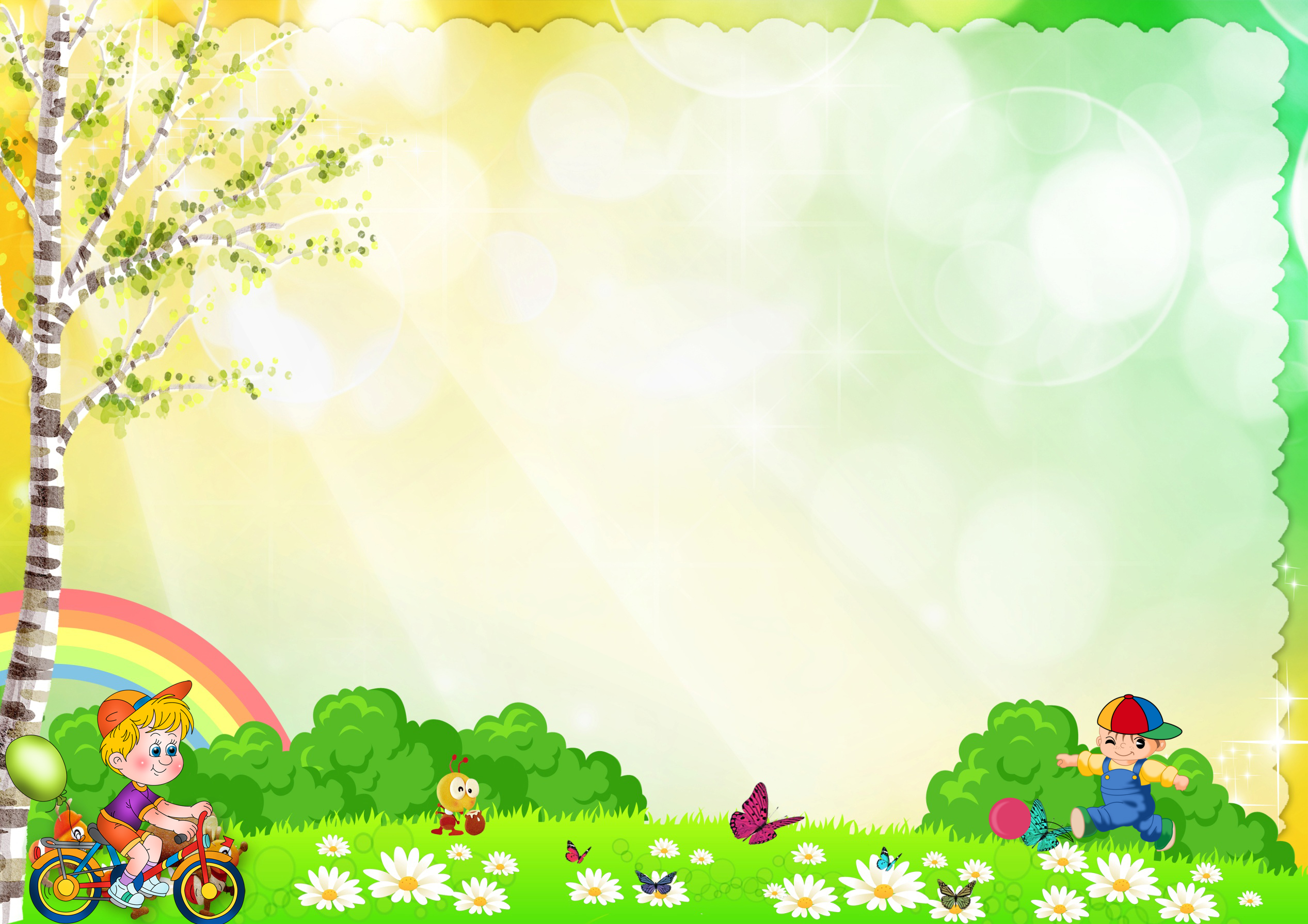 2 смена  программа: «Экоград»с 03.07.2017 по 21.07.2017ТЖС (бесплатно)-100чел.  Платно (частичная оплата 1200рублей)- 85чел.ВСЕГО: 185чел.
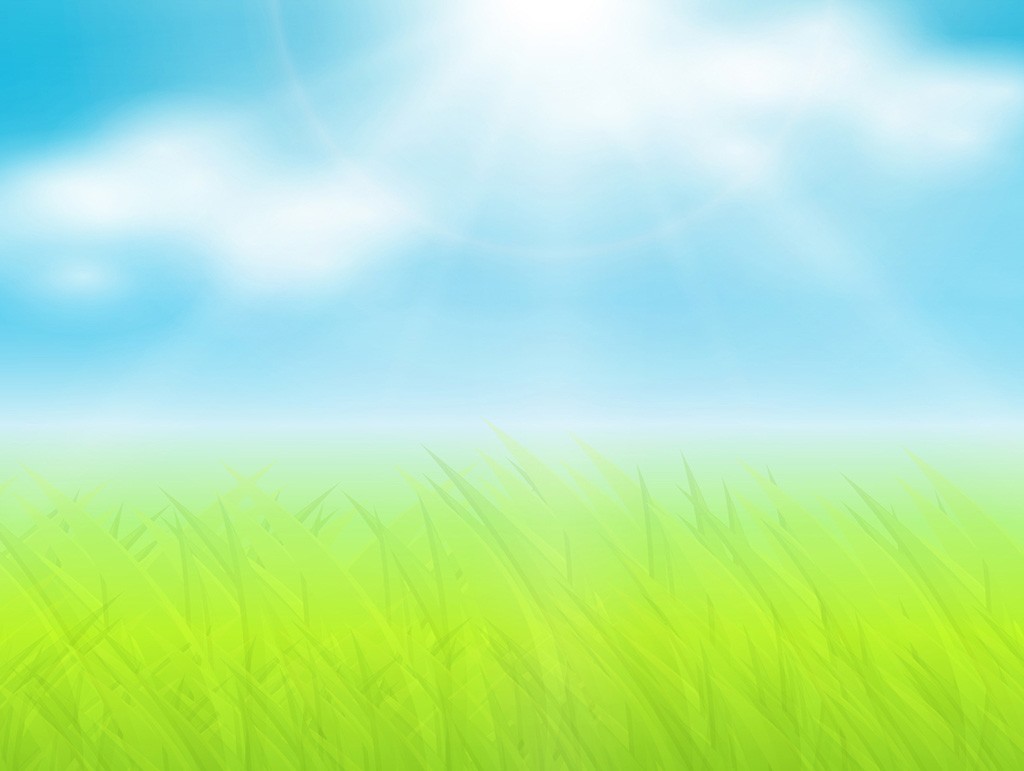 ЗАКЛЮЧЕНО ДОГОВОРОВ НА ДАННЫЙ МОМЕНТ:
1 смена
2 смена
ТЖС (бесплатно)-
Заключено 66 из 74
Платно
(частичная оплата 1200рублей)-
Заключено 59 из 59
ТЖС (бесплатно)-
Заключено 44 из 100
Платно
(частичная оплата 1200рублей)-
Заключен 41 из 85
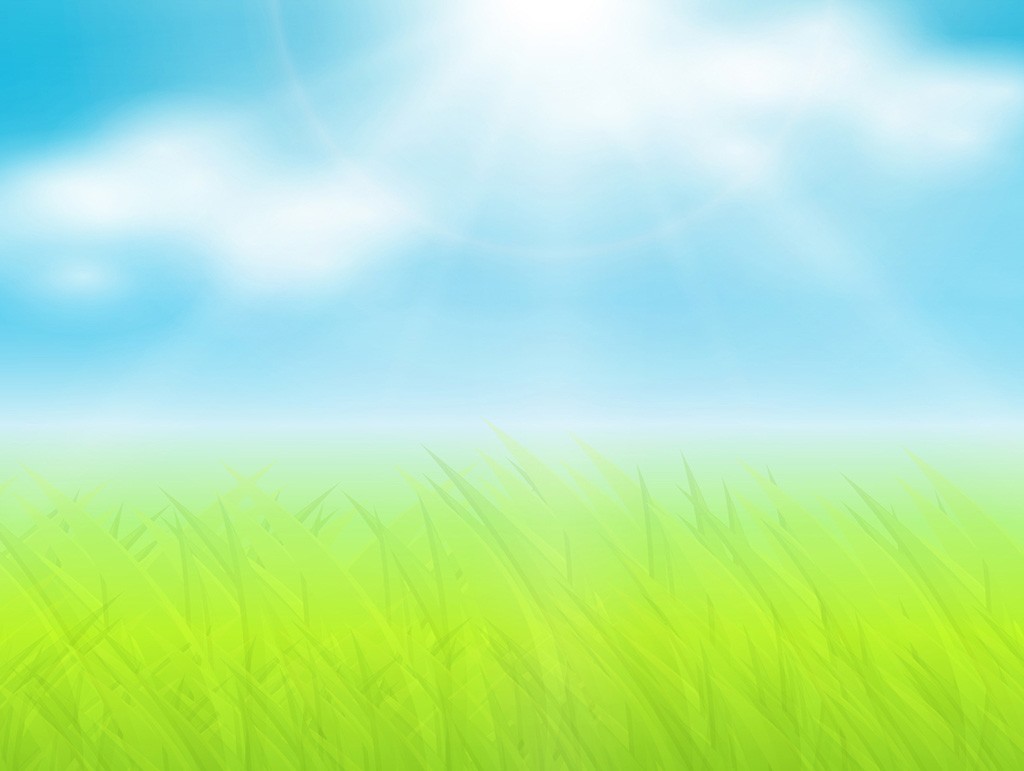 ПЕРЕЧЕНЬ НЕОБХОДИМЫХ ДОКУМЕНТОВ:
Заявление родителей;
Договор;
3.
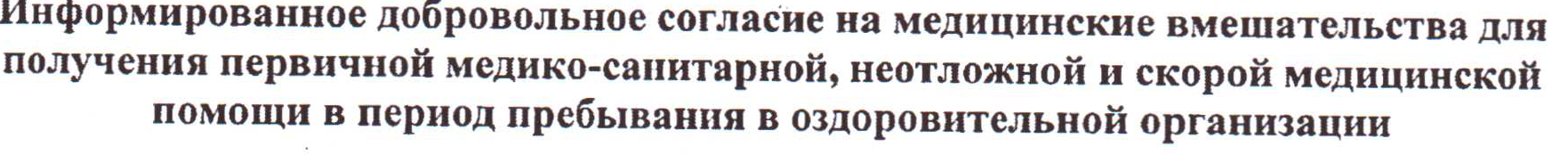 НАПОМИНАЕМ!
2.2.3. Предоставить 1 комплект постельных принадлежностей (матрац с наматрасником, подушка, одеяло) и 1 комплект постельного белья (наволочка, простыня, пододеяльник, 2 полотенца) для организации сна ребенка (в возрасте до 10 лет) и обеспечить своевременную замену постельного белья и полотенец по мере загрязнения, но не реже чем один раз в 7 дней.